Molecular simulations of intrinsically disordered proteins
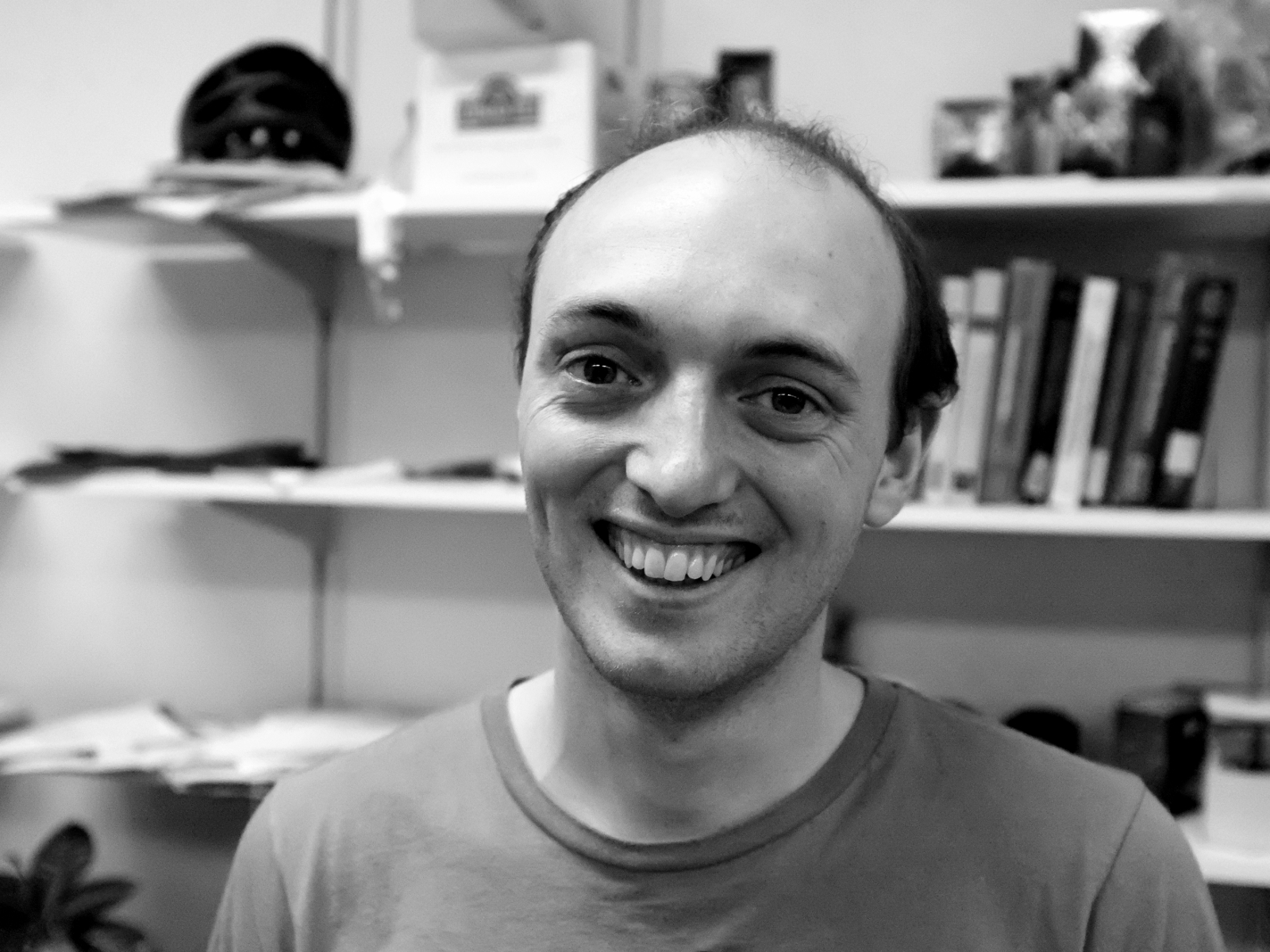 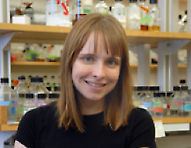 Elizabeth Rhoades, 
Chemistry, UPenn
Wendell Smith
Physics
W. W. Smith, P.-Y. Ho, and CSO, “Calibrated Langevin-dynamics simulations
of intrinsically disordered proteins,” Phys. Rev. E 90 (2014) 042709.
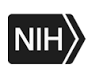 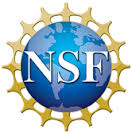 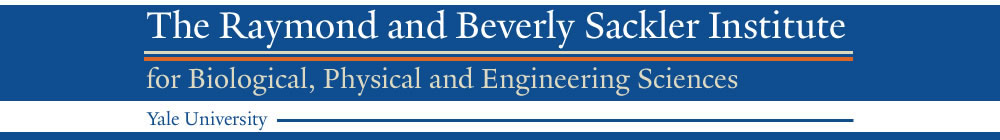 Protein Aggregation
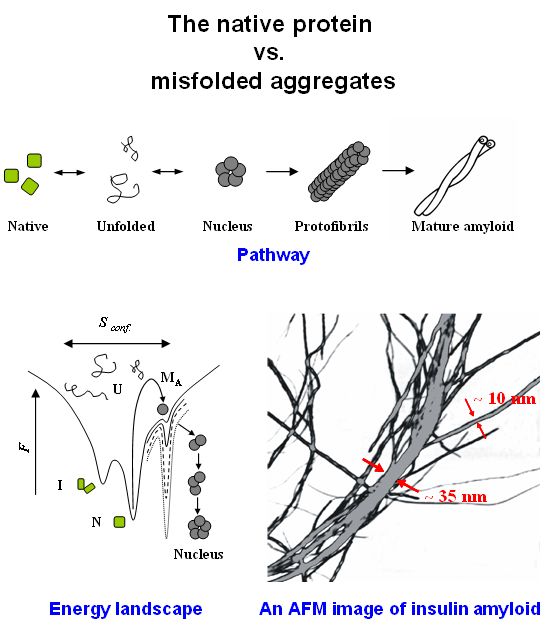 Self-assembled structures that grow into large, insoluble aggregates
Aggregation more likely for unfolded/partially folded protein; 
exposed hydrophobic regions on separate monomers bind
Aggregation caused by protein overproduction, stress, mutation
Variables that affect aggregation: amino acid sequence, 
environmental factors such as pH, temperature, protein 
concentration, chaperones
Types of aggregates: amyloid fibrils (in vivo, in vitro, rich in beta-
sheet, ordered, 10-nm diameter, origin-amylose), inclusion bodies
(in vivo disordered aggregates, 1m), disordered aggregates (in vitro)
Amyloid fibril formation ubiquitous in polypeptides in nonnative 
conditions
2
Amyloid Fibrils
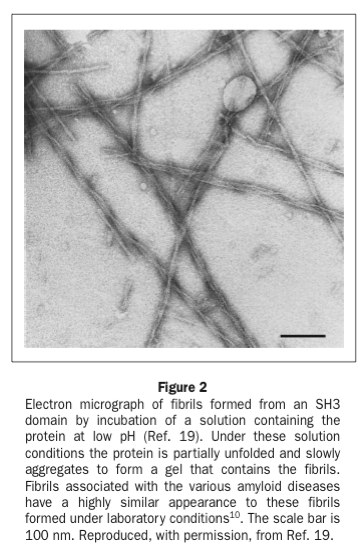 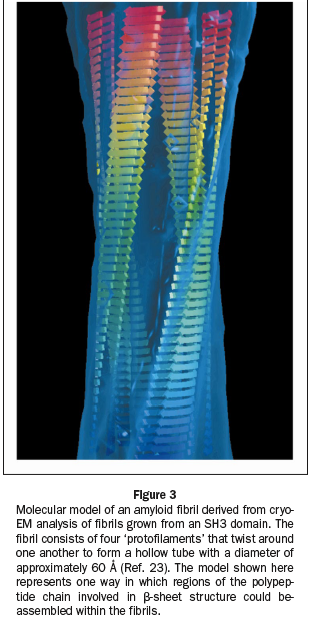 100 nm
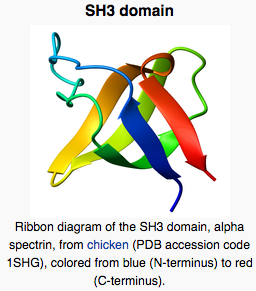 Plaques and Inclusions in Diseased Brains
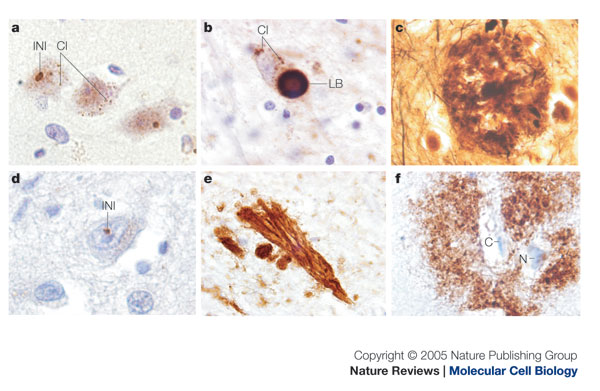 Intranuclear (INI) and cytoplasmic inclusions (CI) in motor cortex of Huntington's disease brain recognized with
1C2 antibody.  (b) Lewy body (LB) and other cytoplasmic inclusions (CI) that contain alpha-synuclein within a neuron 
of the substantia nigra of Parkinson's disease brain. (c) Neuritic plaque of Alzheimer's disease in cerebral cortex. 
Hirano silver stain identifies intracellular and extracellular protein aggregates. (d) Intranuclear inclusion in frontal
 cortex of Huntington's disease brain recognized with anti-ubiquitin antibody. (e) Neurofibrillary tangles of 
Alzheimer's disease in hippocampus immunostained with antibody specific for phosphorylated  tau.  (f) Diffuse 
plaque of Alzheimer's disease in cerebral cortex. Amyloid beta (Abeta)-specific antibody recognizes extracellular 
deposits of Abeta (surrounding a neuron (N) and a capillary (C)).
4
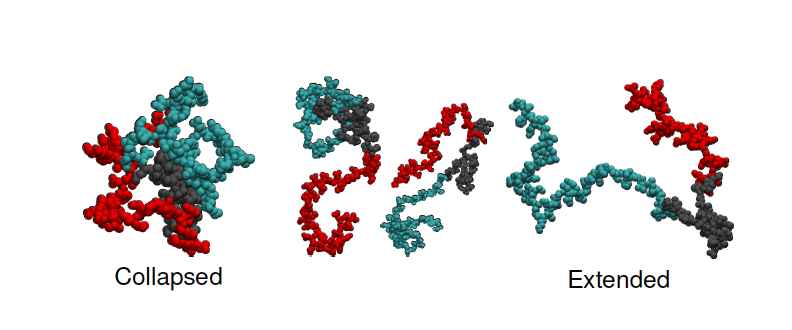 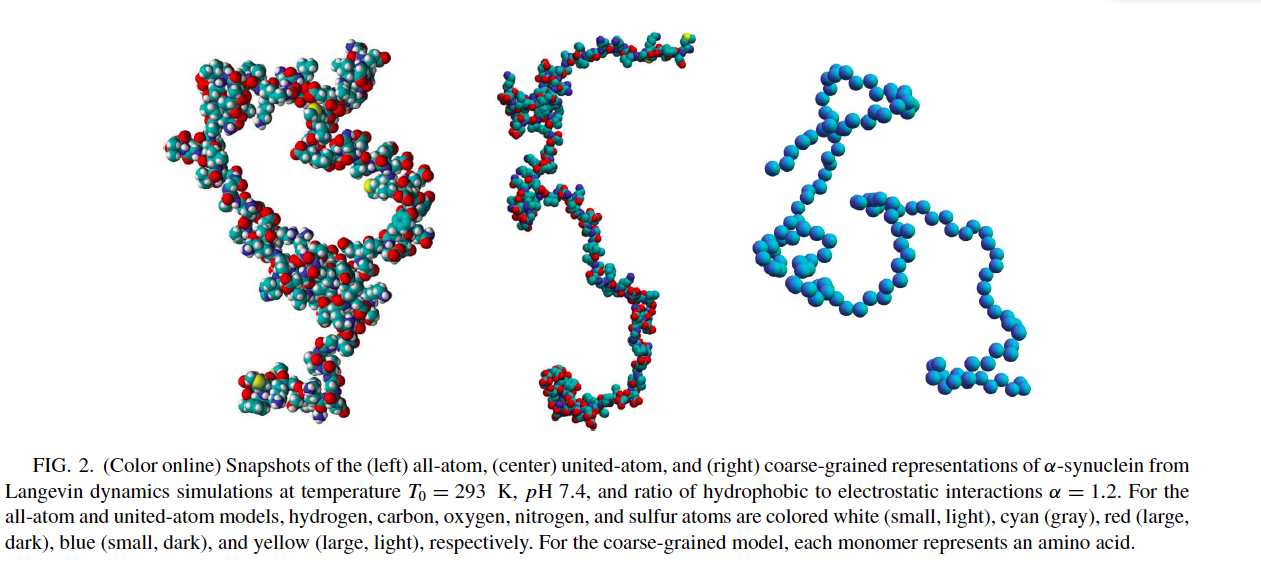 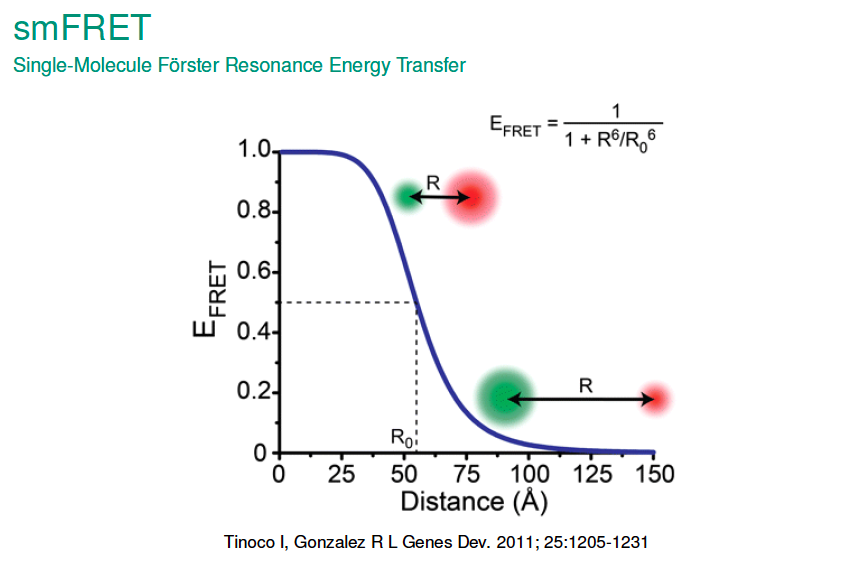 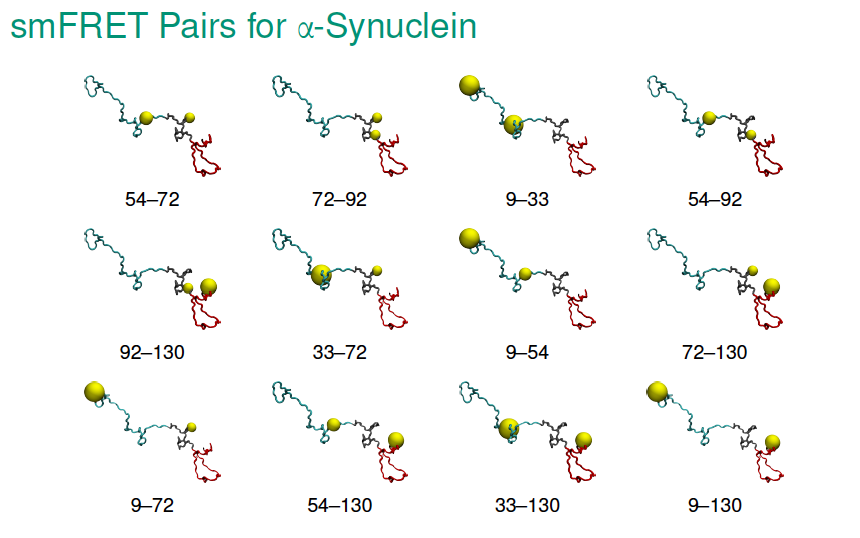 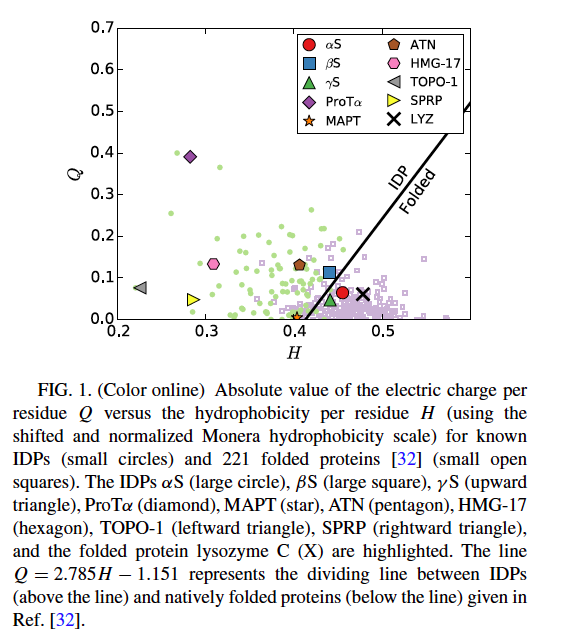 εi >0
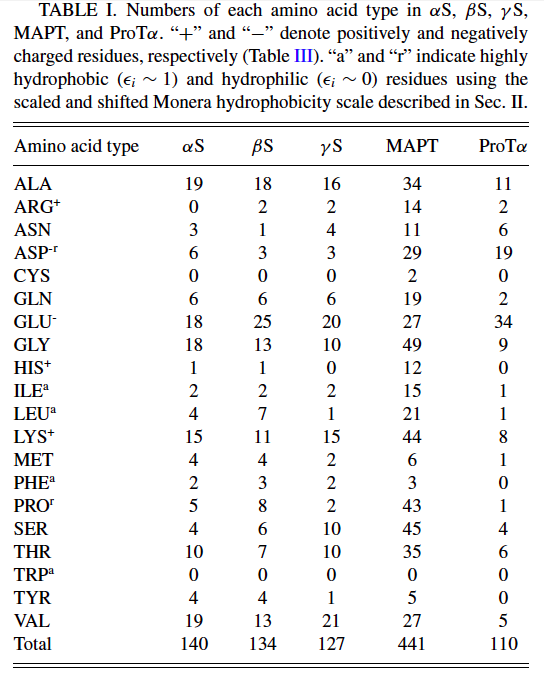 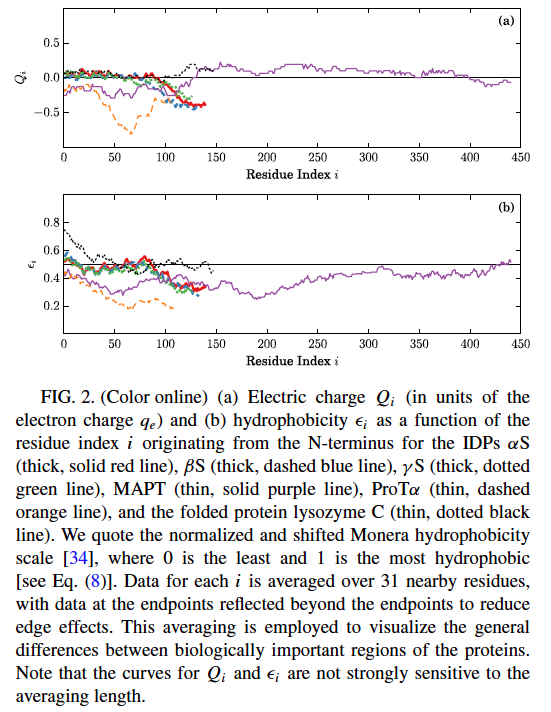 hydrophobic
hydrophilic
Coarse-grained model
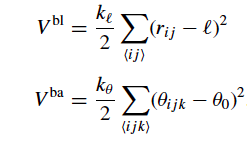 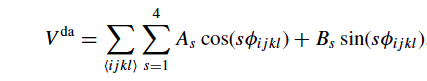 i
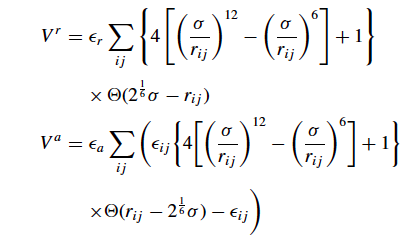 Mi, σi, εi, Qi
l=3.9Å
θ0=2.12 rad
λ=9Å
αCG=εA/εes
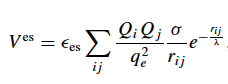 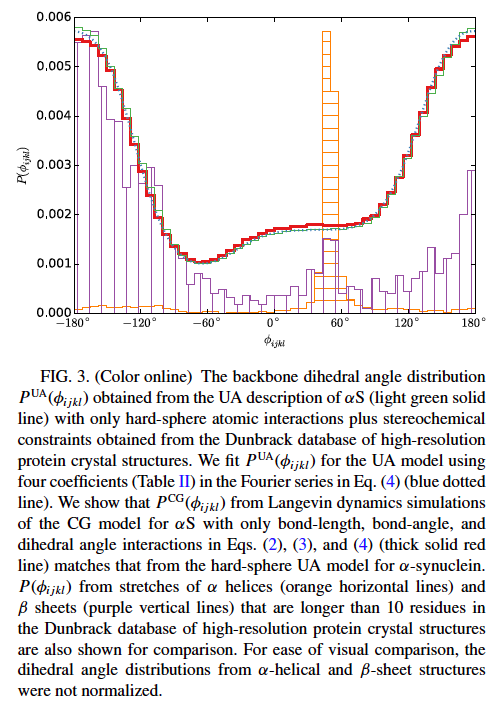 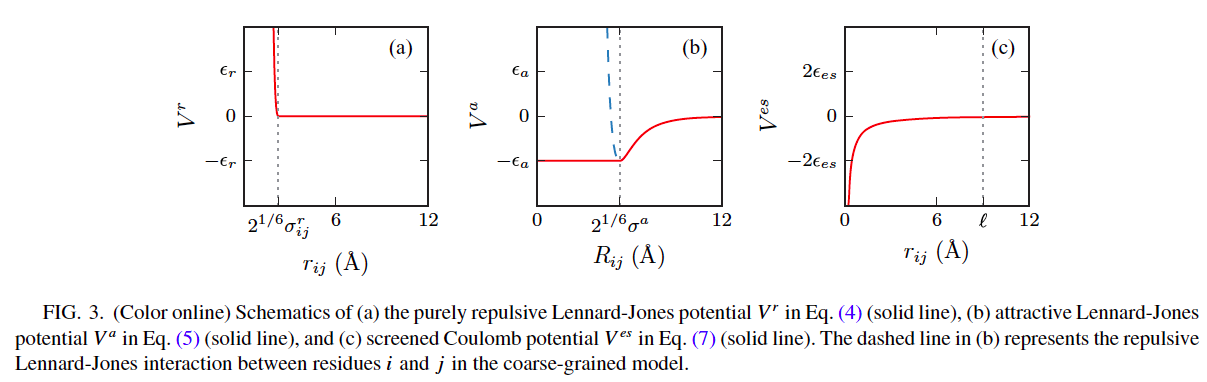 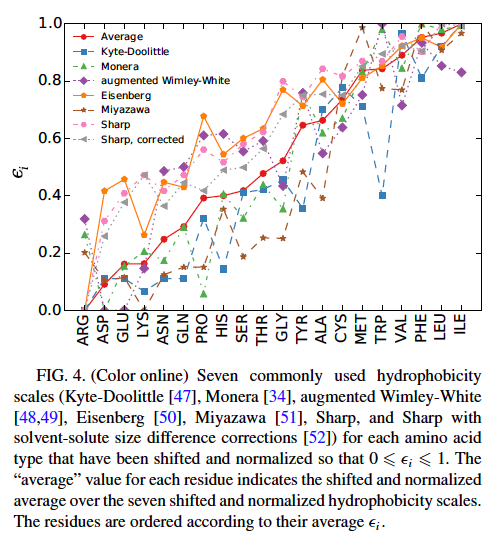 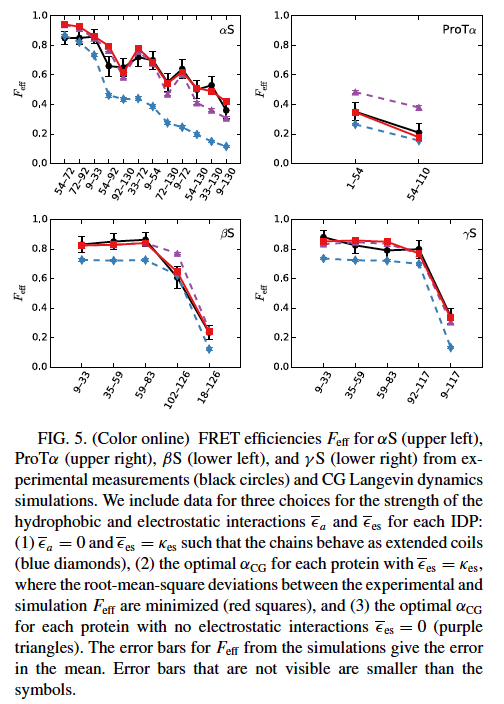 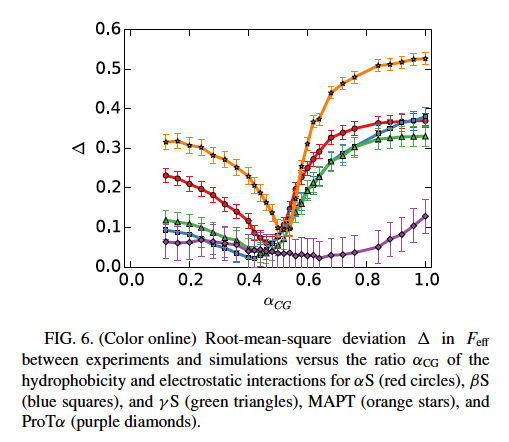 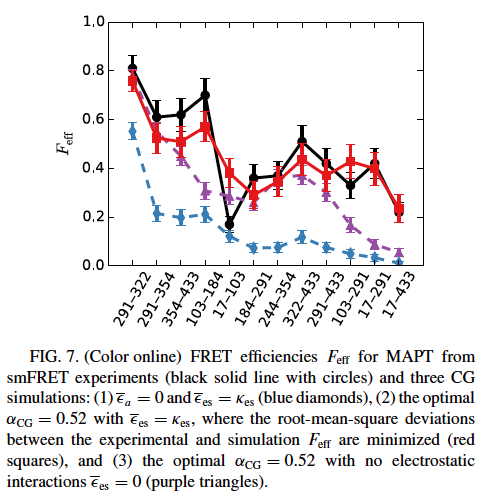 MAPT
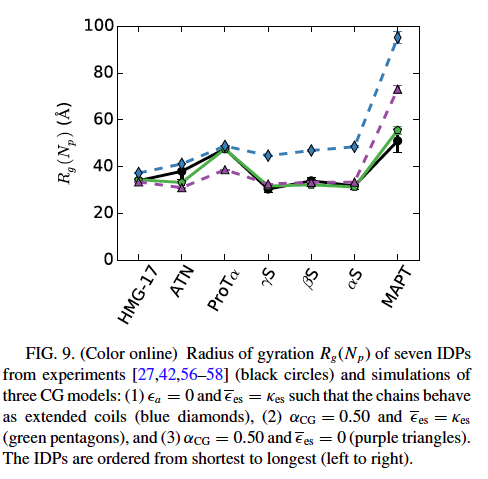 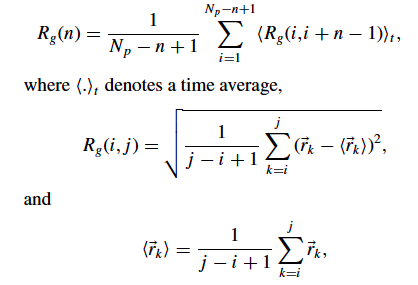 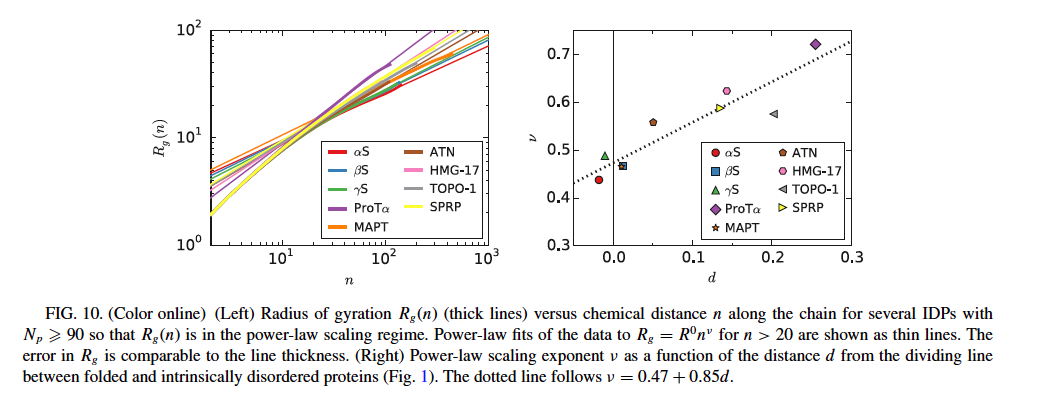 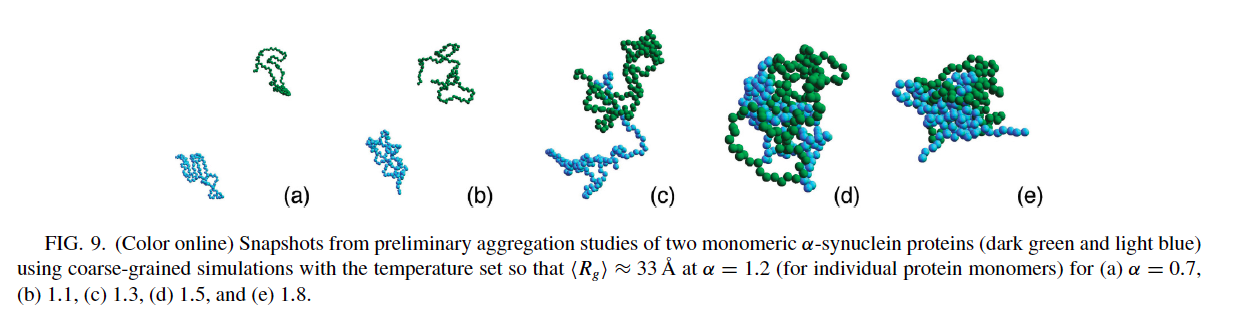 Conclusions
Coarse-grained model that accurately captures Feff and Rg
of IDPs
MAPτ is somewhat different than other IDPs
Studies of multiple IDPs